Evolution of the Core Network in 5G
Lionel Morand, 3GPP TSG CT Chair
Hiroshi Ishikawa, 3GPP TSG CT WG4 Vicechair
Agenda
About 3GPP TSG CT
Rel-17: From where we were…
Rel-17: …To where we are
CT activities for successful 5G rollout
About 3GPP TSG CTFrom circuit-switched network to IP-based systemFrom mobile terminal to any device…From a telco-centric network to a flexible service enabler platform…
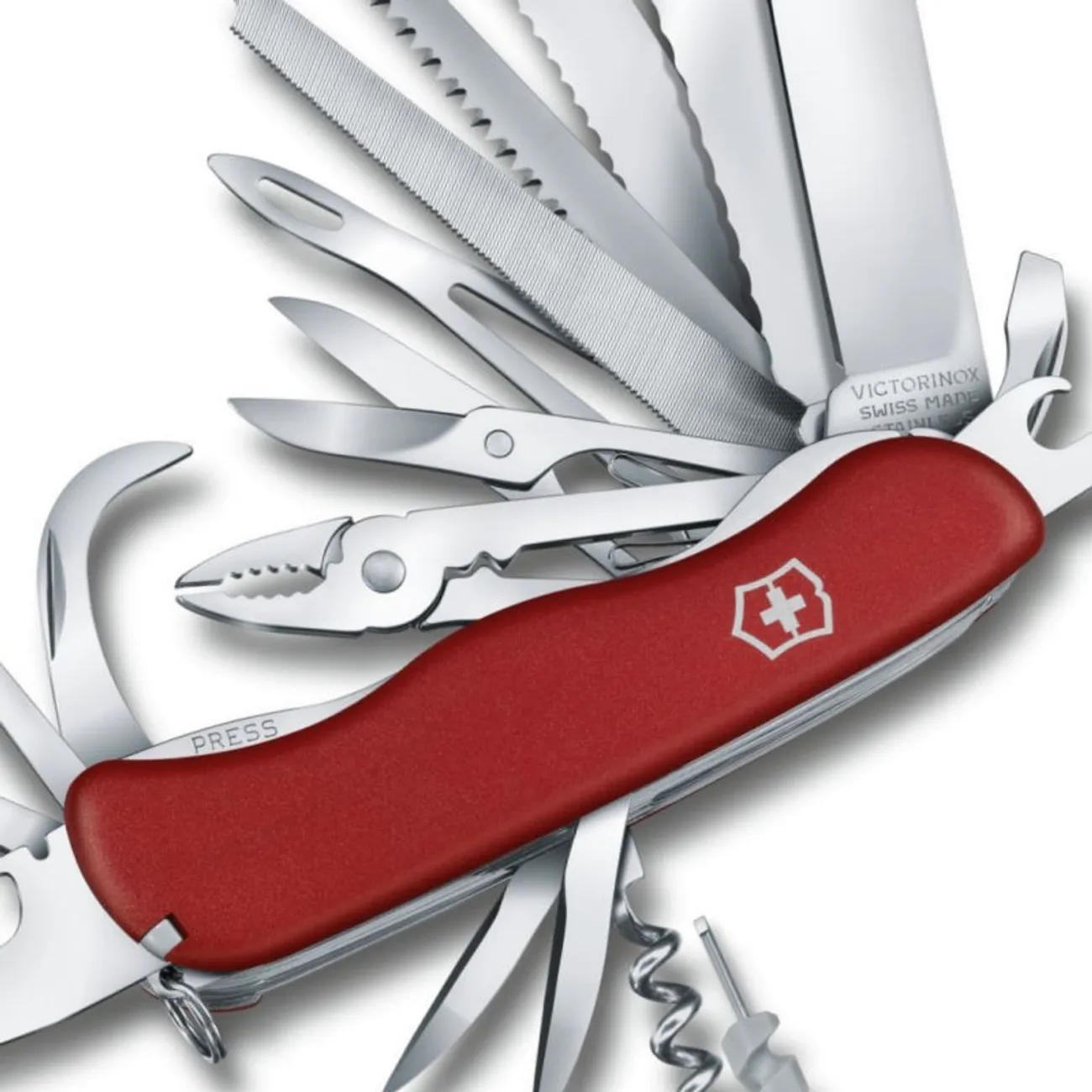 TSG Core Network and Terminals (TSG CT)
Network Enabler factory
Transforming service functional requirements into network enablers
Responsible of detailed  protocol specifications for:
Control and user signaling planes
User and terminal mobility management
Call/session control
Policy, charging QoS enforcement
Interworking with external networks
Network capabilities exposure
3GPP smart card applications, and the interface with the Mobile Terminal
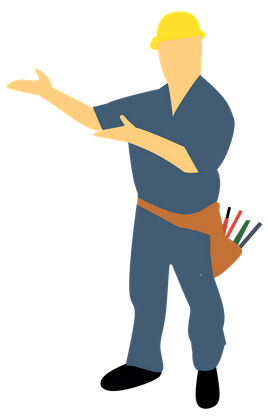 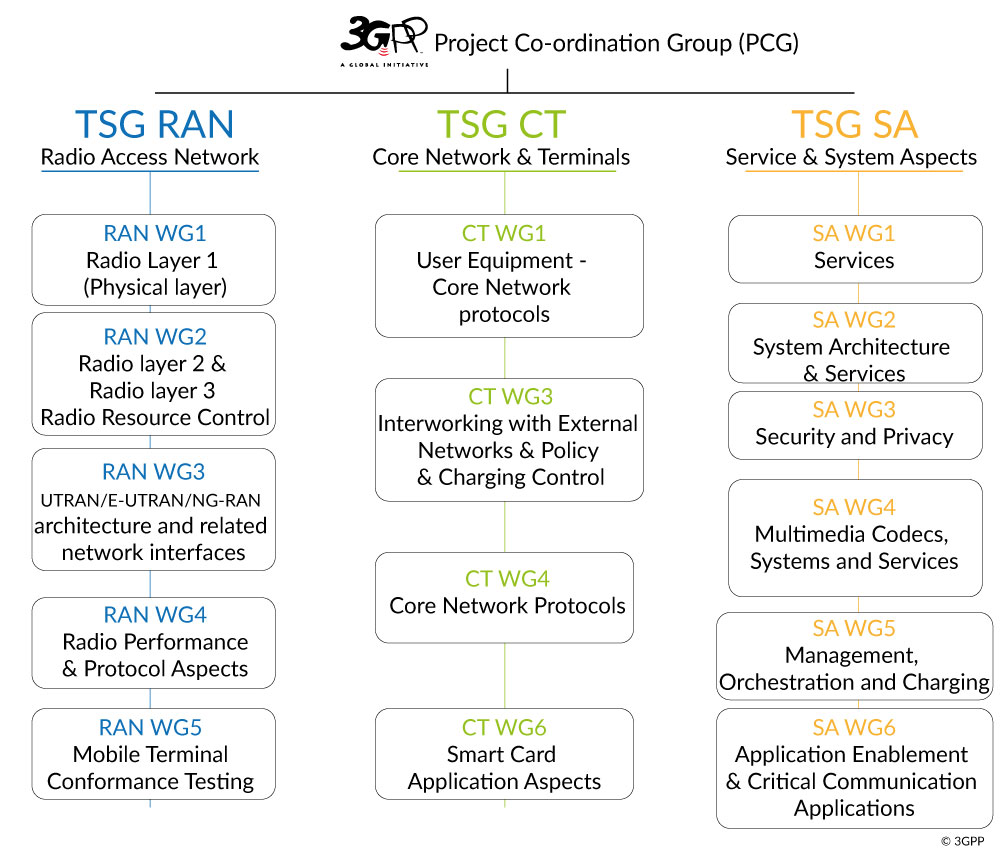 you are here
Rel-17: From where we were…
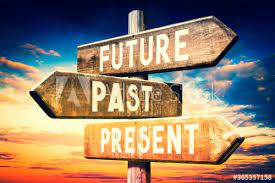 Release 15: New Paradigm with 5G
Frozen in June 2019
Not Everywhere…
User Plane, UE/CN interfaces, CUPS inherited from 4G

But in the Control Plane:
New Service-based Architecture
Virtualization, Cloud-friendly 
Programmable, stateless, scalable
Ease the introduction of any new feature/service
Main Decision: Define RESTful APIs to expose services offered by NF
Use of HTTP/2 as transport protocol
API Design based on the REpresentational State Transfer (REST) principles
JavaScript Object Notation (JSON) as a data format 
Standardized versioning mechanism
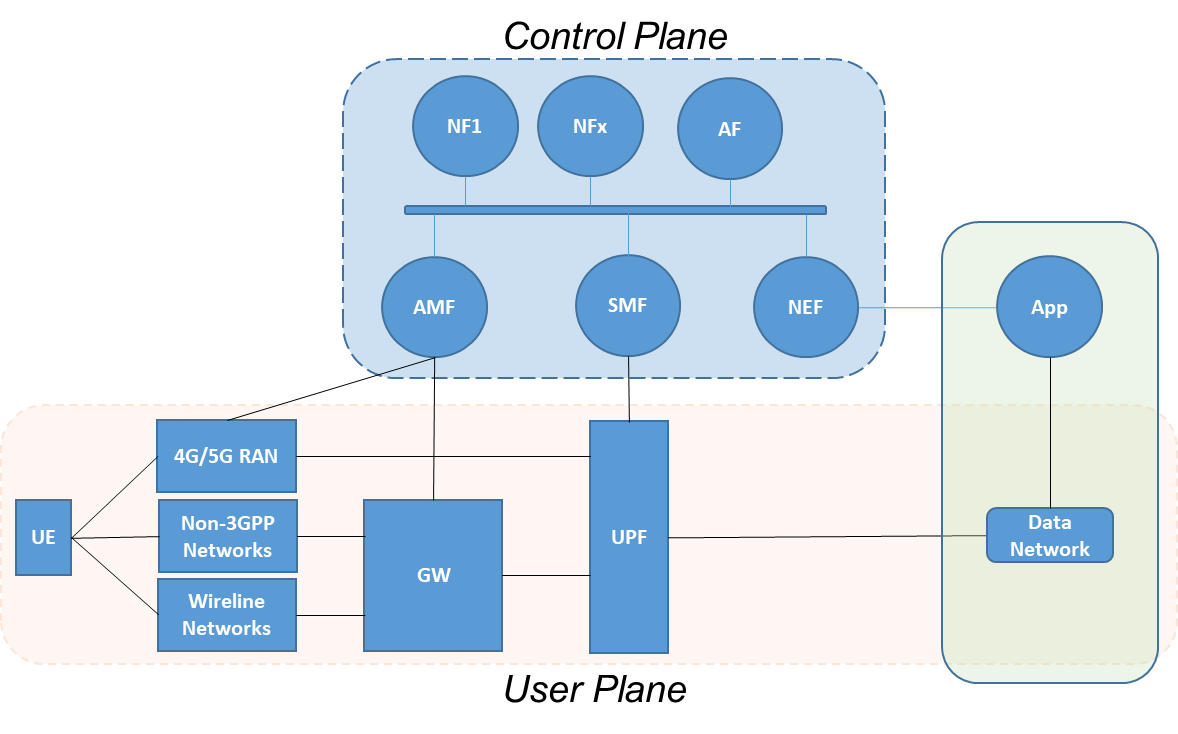 5G System architecture
Release 16: Building on core capabilities
Frozen in July 2020
Adding new features
Introduction of additional services
New APIs for IMS integration, Steering of roaming, Location services, etc.
Storage mechanism of stateless/dataless NF
New API to store dynamic state data in dedicated database (UDSF).
User data interworking mechanisms between 4G and 5G
New API to interconnect HSS in EPC and UDR in 5GC
Load and Overload Control mechanisms for 5GC 
Interworking between NR and UTRAN Voice Call Continuity
More support to Verticals
5G Enablers for Network Automation 
Support of time sensitive communication
Common capabilities for a Service Enabler Architecture Layer
Cellular IoT functionality for 5G System
Support of advanced V2X services over 5G
 Further protocol enhancements for
Mission Critical Services
Public Warning System
Future Railway Mobile Communication System
Rel-17: … To Where We Are
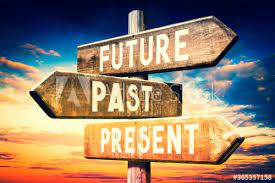 3GPP Release Timelines (current)
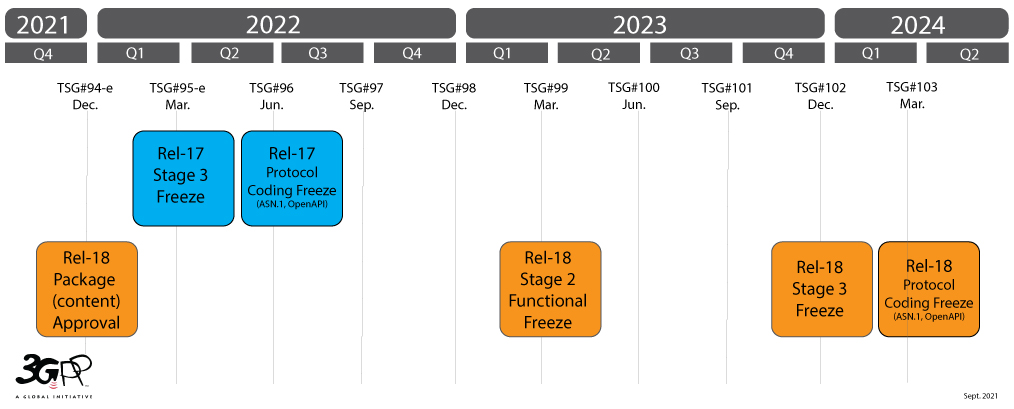 Rel-17 for CT:
49 work items, 7 small technical enhancements, 5 study items
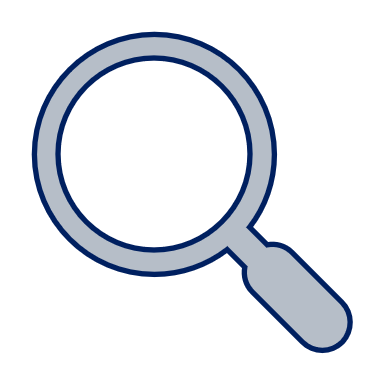 Rel-17: New Features (non-exhaustive)
Support of new services:
Mission Critical services over 5G
Proximity based services (ProSe) in 5GS
5G multicast-broadcast services
Multimedia Priority Service (MPS) Phase 2

Architecture enhancement
5GC architecture for satellite networks
Enhanced support of Edge computing and deployment of edge applications
Enabling Multi-USIM Devices
Message service for MIoT over 5G System
Support of time-sensitive communication (TSC) for Industrial IoT
Protocols for support of Application layer for Uncrewed Aerial System (drones)
Rel-17: New Features (non-exhaustive)
Security:
Authentication and key management for applications based on 3GPP credential in 5G
Integration of GBA into SBA
PAP/CHAP protocols usage in 5GS

Protocol enhancements/improvement 
BEst Practice of PFCP (CUPS)
Mission Critical Services
Restoration of PDN Connections in PGW-C/SMF Set
Support for Minimization of service Interruption
Start of Pause of Charging via User Plane
enhanced IMS to 5GC Integration Phase 2
CT activities for successful 5G rollout
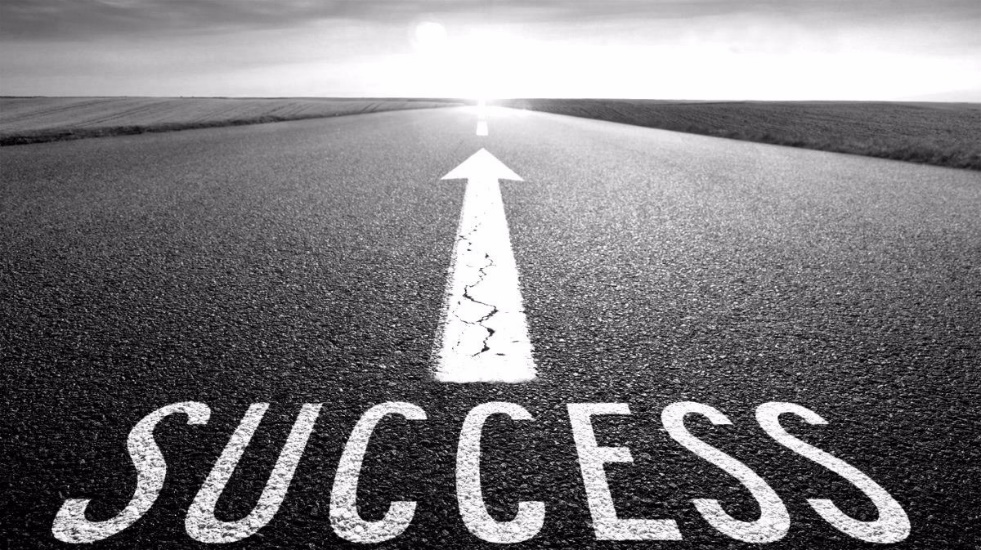 Tasks in CT for successful 5G rollout
Standard solutions for multi-vendor interoperability
Network high-reliability and resilience
Ensure migration, interworking and roaming between networks
Secure APIs for controlled access to network capabilities by service providers and application developers
5GC Protocol Enhancements
Generic, continuous protocol enhancements framework in CT
Various proposals addressing update to every 3GPP Release
5GProtoc	Stage-3 5GS NAS protocol development
SBIProtoc	Service Based Interface Protocol Improvements Release
NBI	Enhancements of 3GPP Northbound Interfaces and Application Layer APIs
“NBI”in CT3
“SBIProtoc”in CT4 and CT3
“5GProtoc”in CT1
Some CT activities driven by operators
Not only vendors, but operators need to follow CT activities
Ensure service requirements from operators to be reflected in CT specifications
Dialogue between vendors and operators are essential to realise the solution in CT specifications
Illustration of the importance of the presence of operators in CT
Steering of Roaming
Operators have various business requirements
Vendor assumptions tend to be unique for all operators
Details were left to CT to specify and debate on how to reflect operator requirements with the vendor support on the feature



IMS voice service support and network usability guarantee for UE’s E-UTRA capability disabled scenario in SA 5GS
Issue raised from operators providing service for a voice capable 5GS device under specific condition, while 5GS and EPS coverage are not fully spread out. 
Requires additional handling at UE defined within CT specification, and agreed to start the work with support from several vendors and operators
Thank You!
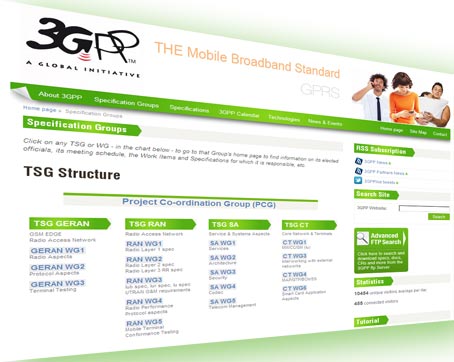 Hiroshi Ishikawa
TSG CT WG4 Vicechair
TTChiroshi.ishikawa.ev@nttdocomo.com
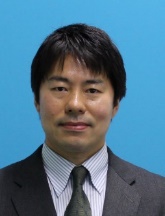 Lionel Morand
TSG CT Chair
ETSI
lionel.morand@orange.com
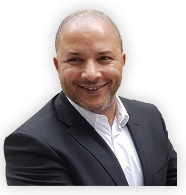